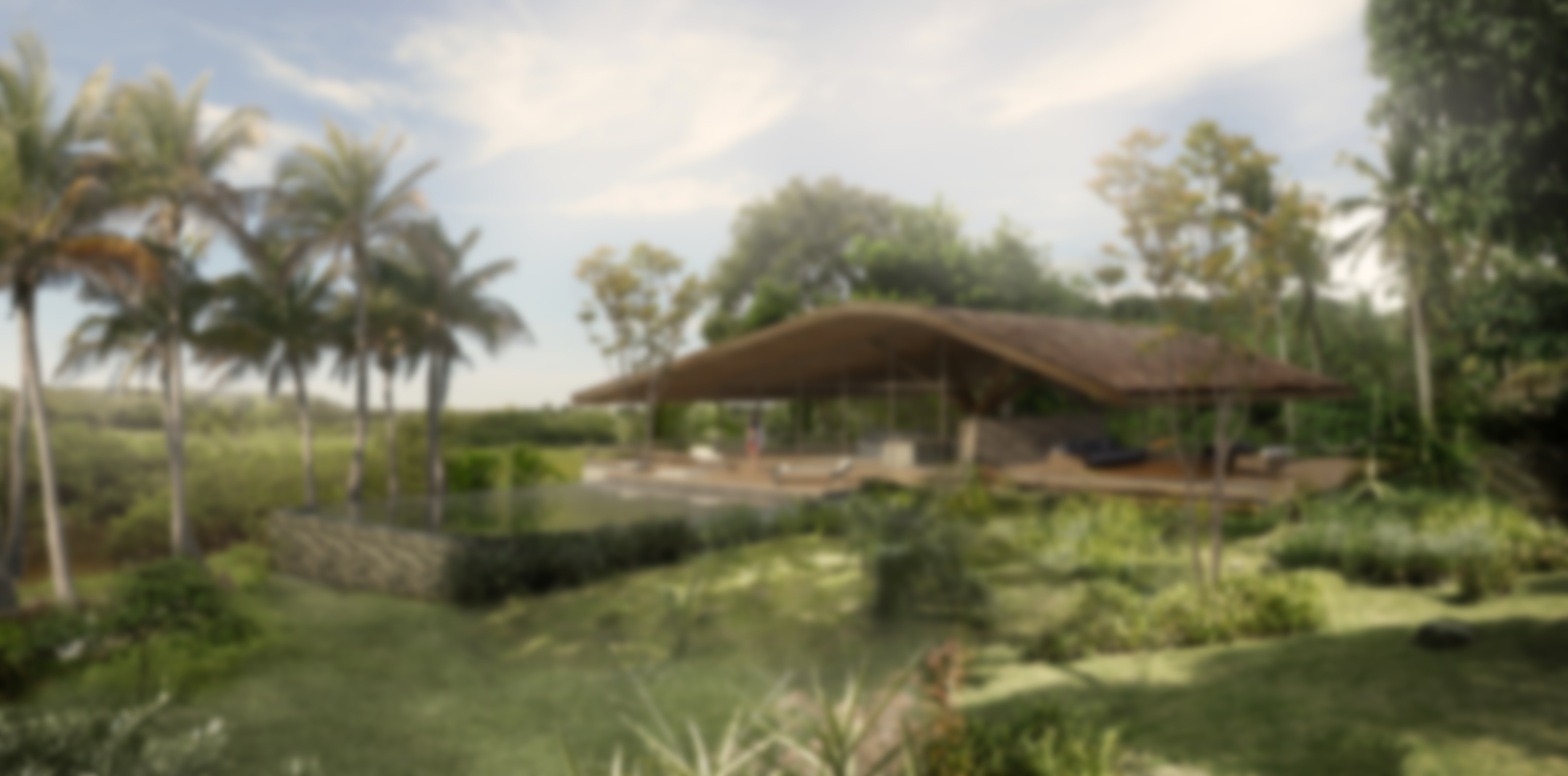 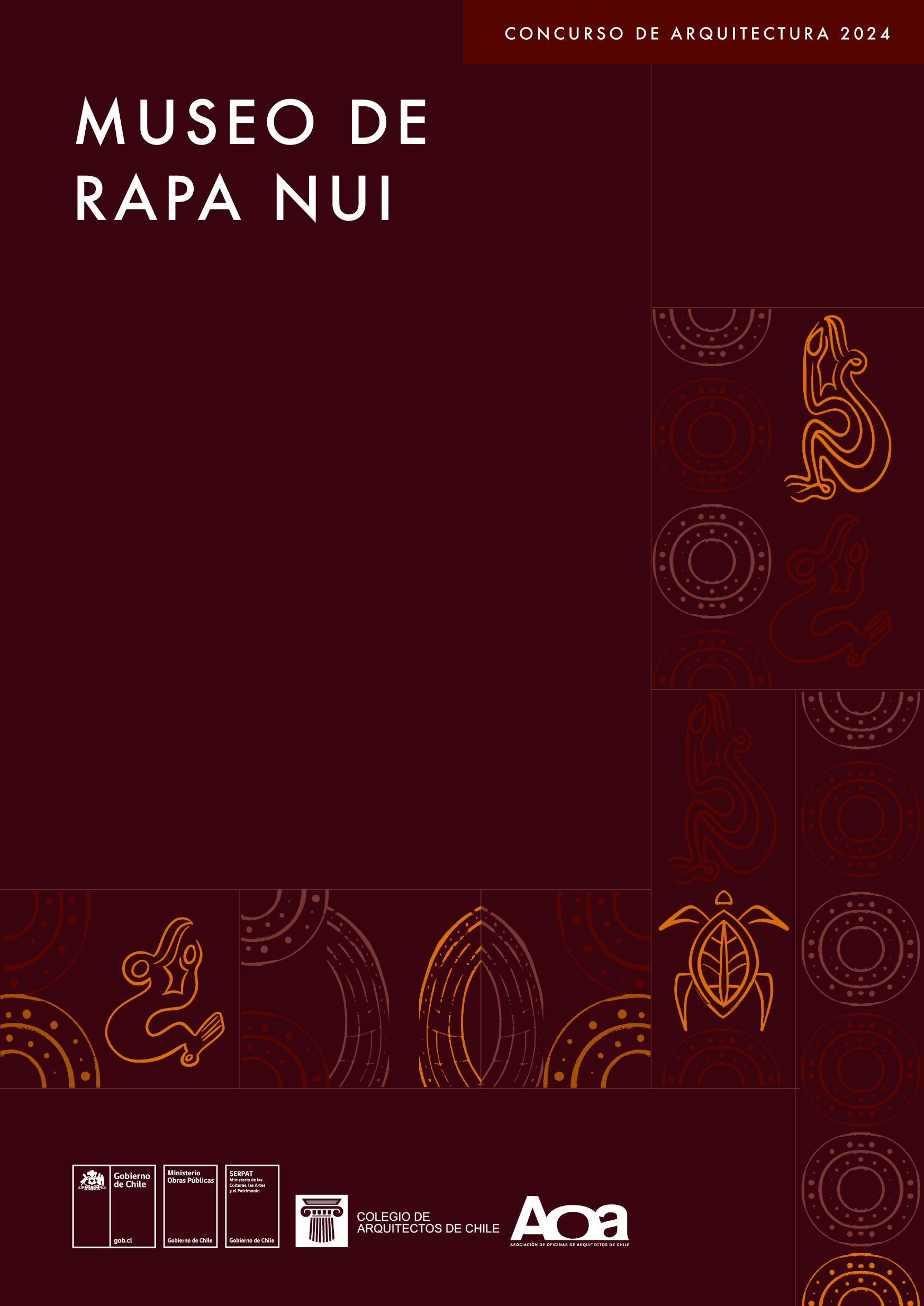 Diapositiva 1
Viñeta
+
Imagen (render) representativa del anteproyecto.
7.2 PRESENTACIÓN DIGITAL
Código concursante:
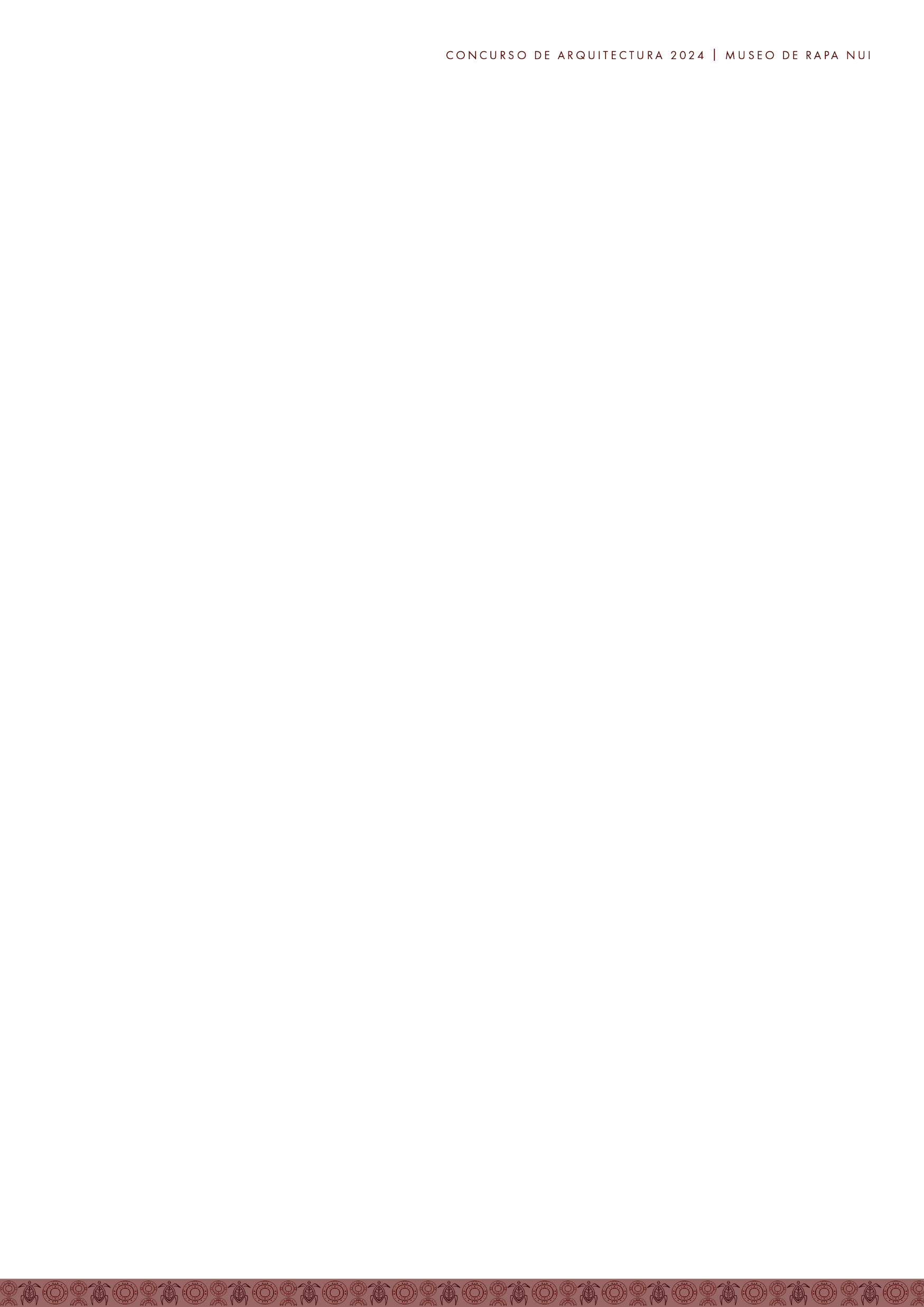 PLANIMETRÍA DE PLAN MAESTRO
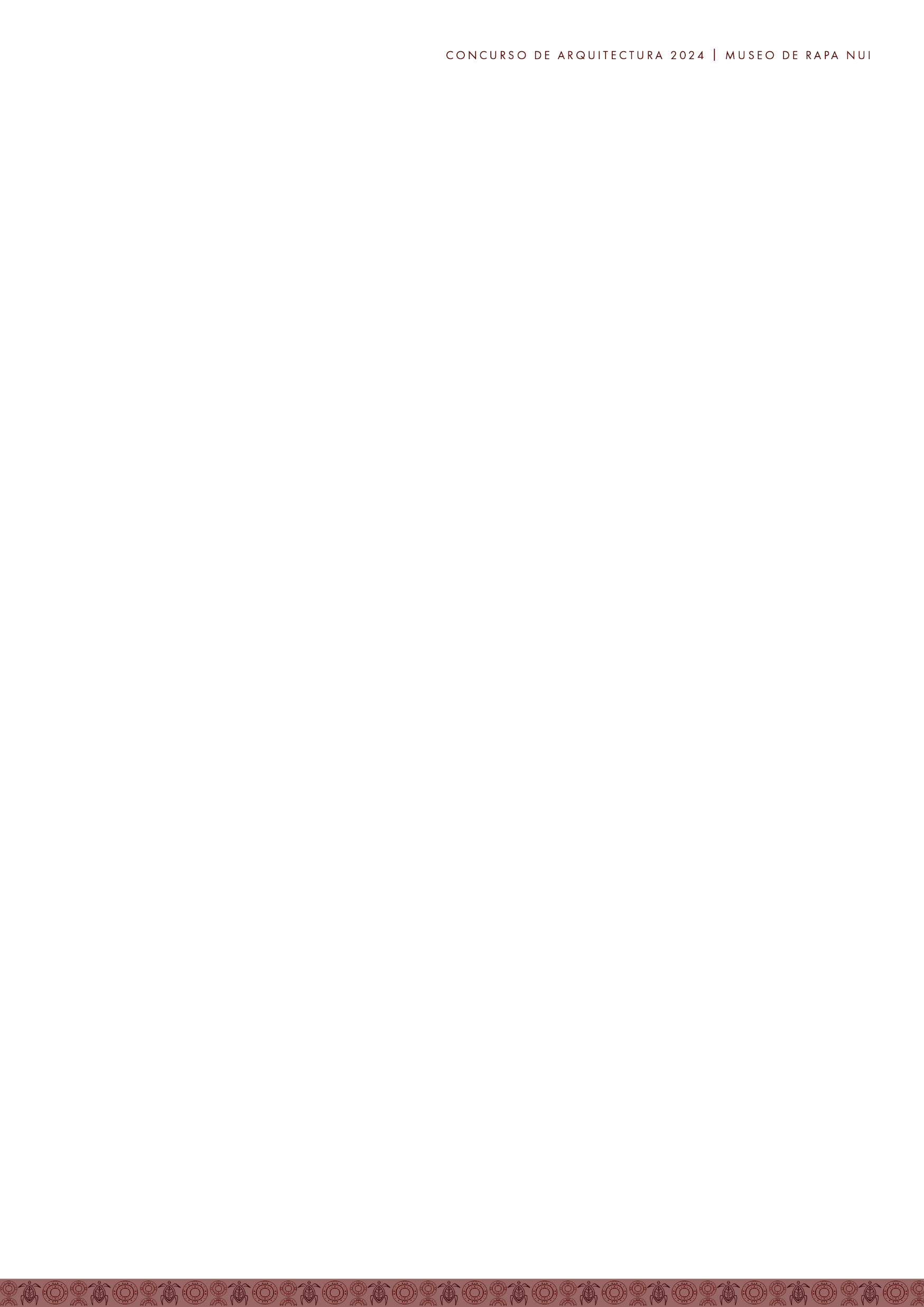 MEMORIA   + MATERIAL GRÁFICO PLAN MAESTRO
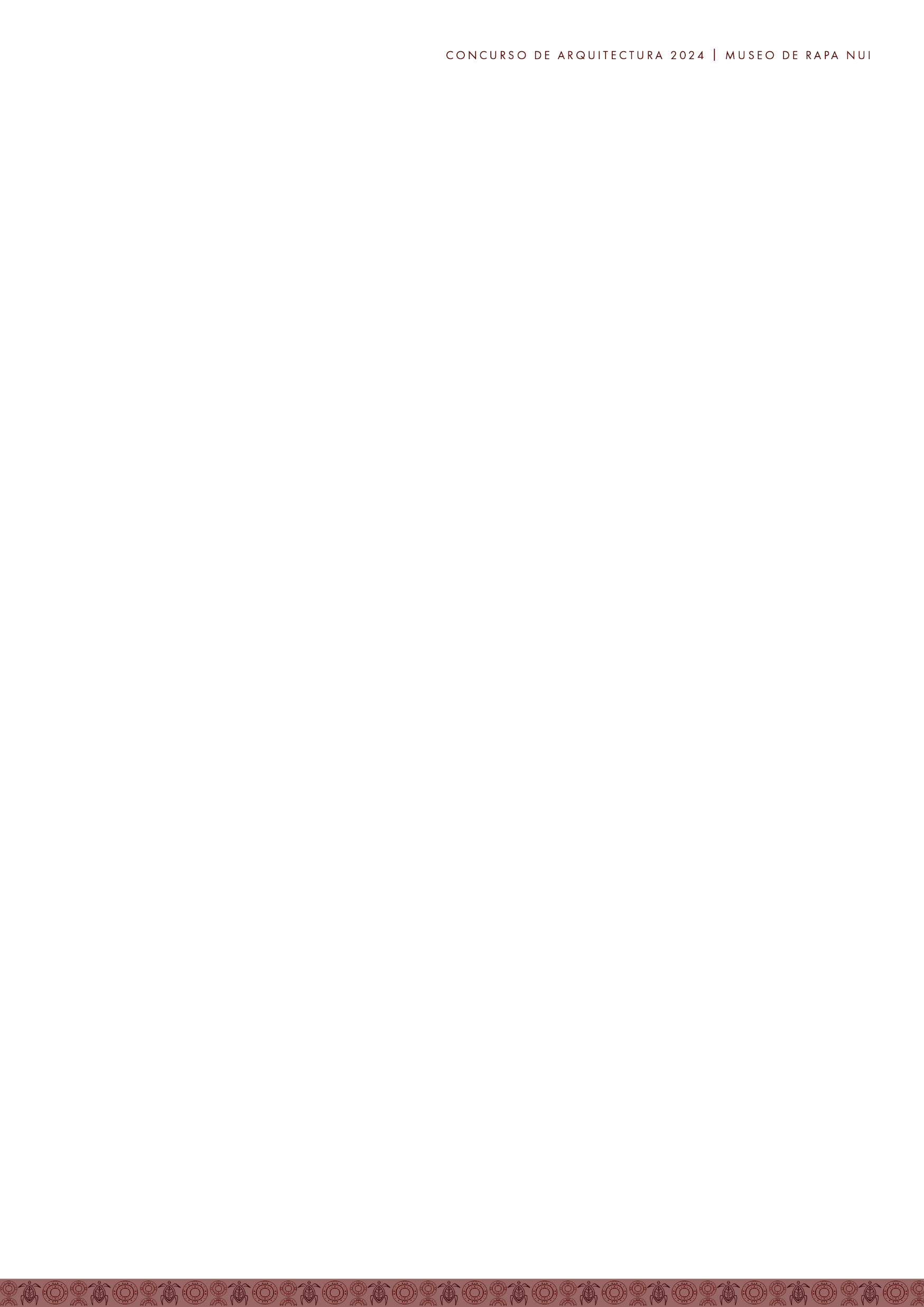 PLANIMETRÍA ANTEPROYECTO MUSEO: PLANTA/S
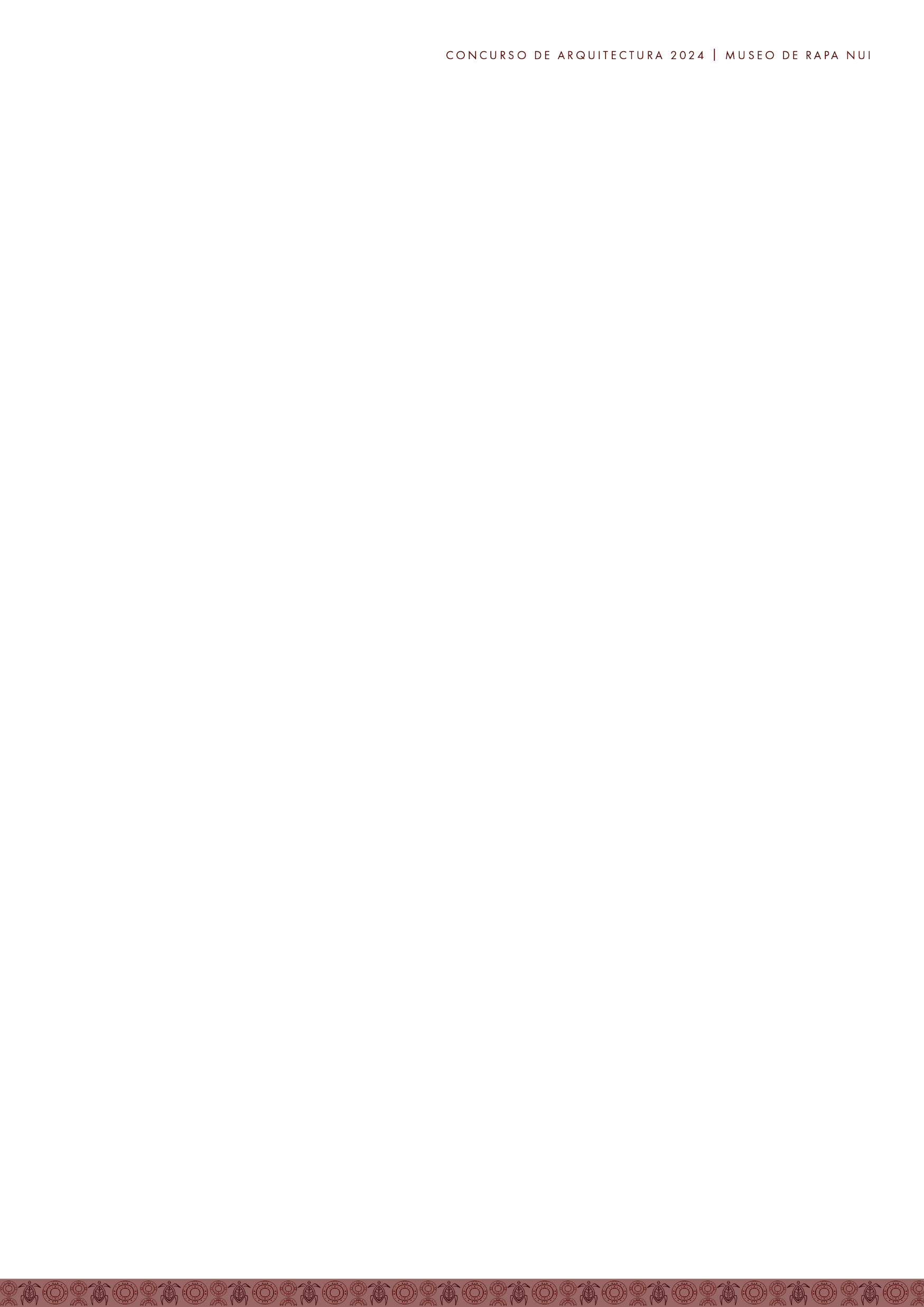 PLANIMETRÍA ANTEPROYECTO MUSEO: CORTE/S Y ELEVACIONES
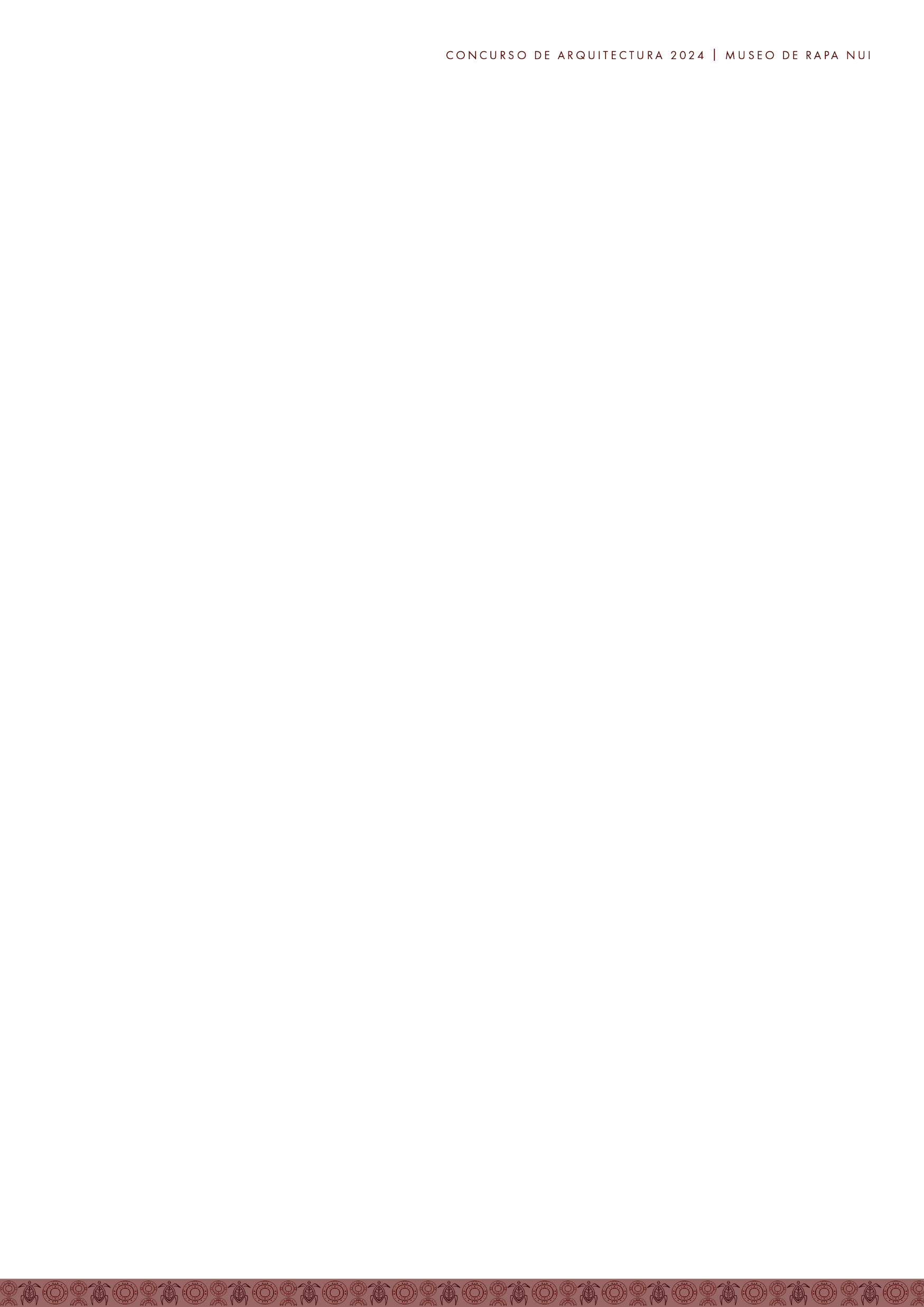 Memoria:

Lorem ipsum dolor sit amet, consectetur adipiscing elit. Donec accumsan egestas neque ut fermentum. Integer vitae imperdiet orci. Pellentesque condimentum at magna dictum malesuada. Suspendisse ut leo ut tortor laoreet pharetra dapibus eu quam. Donec varius, nunc tincidunt placerat tempus, lacus neque faucibus est, eget pellentesque mauris magna ut ex. Cras luctus consequat justo eget mollis. Donec sit amet pretium diam.

Donec metus augue, rhoncus ut commodo ac, dignissim eu turpis. Donec ornare augue quis nunc cursus, at ornare lorem commodo. Donec laoreet id mauris id eleifend. Nam leo mi, aliquam eu odio laoreet, consectetur suscipit mi. Phasellus orci libero, eleifend et scelerisque eu, lacinia ut justo. Nunc porttitor consequat viverra. Nullam suscipit id nunc ac lacinia. Vestibulum laoreet dolor eu lorem scelerisque porttitor. Morbi eros eros, porta id ante in, vulputate sodales urna. Nullam pulvinar non leo non lobortis. Duis faucibus velit ligula, non posuere tortor laoreet molestie. Cras mattis dolor eu sem aliquet, eget facilisis eros commodo. In.

Texto: 160 A 200  palabras
MEMORIA + MATERIAL GRÁFICO CRITERIOS DE INTERVENCIÓN MUSEO.
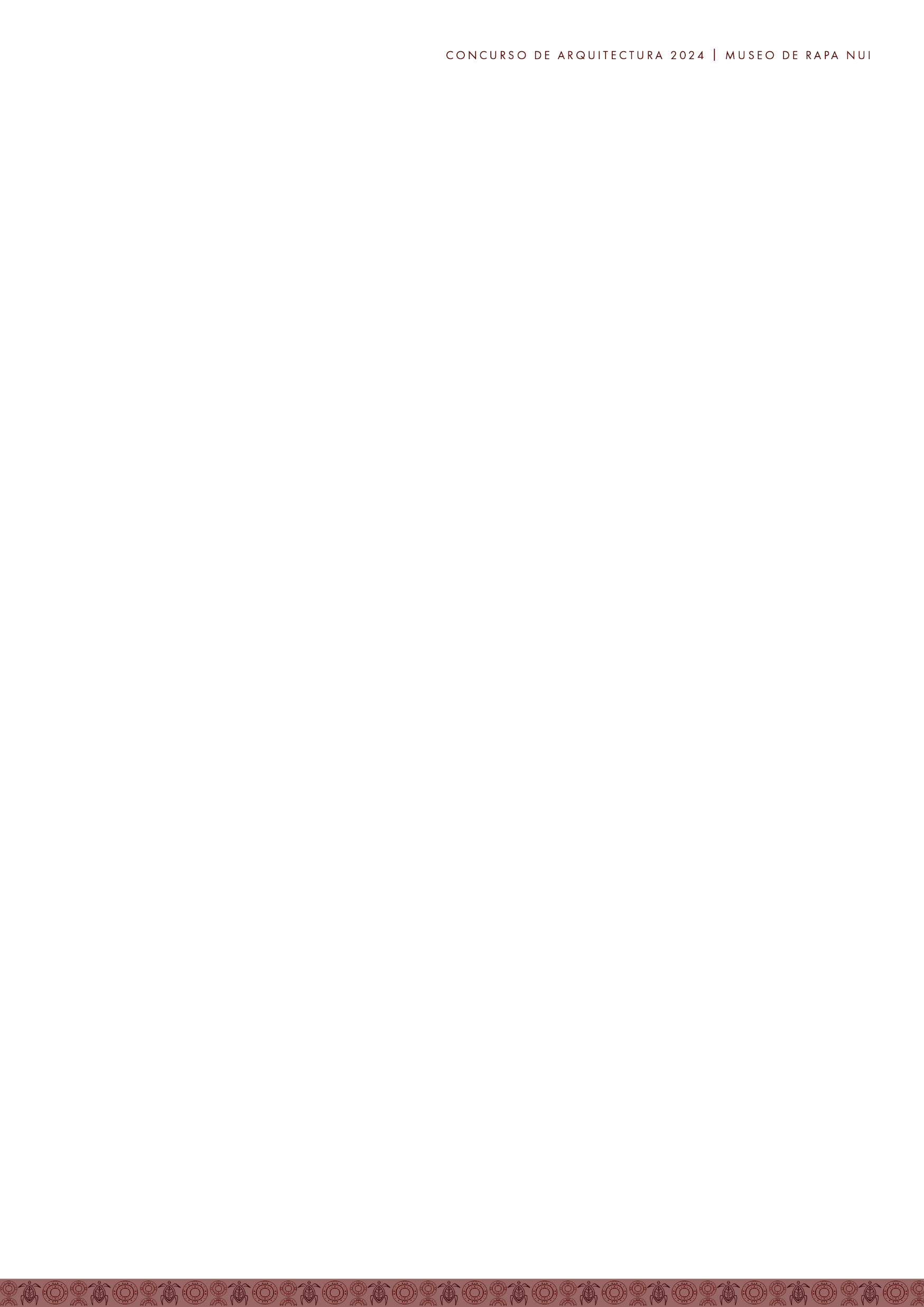 MEMORIA + MATERIAL GRÁFICO CRITERIOS DE INTERVENCIÓN MUSEO.
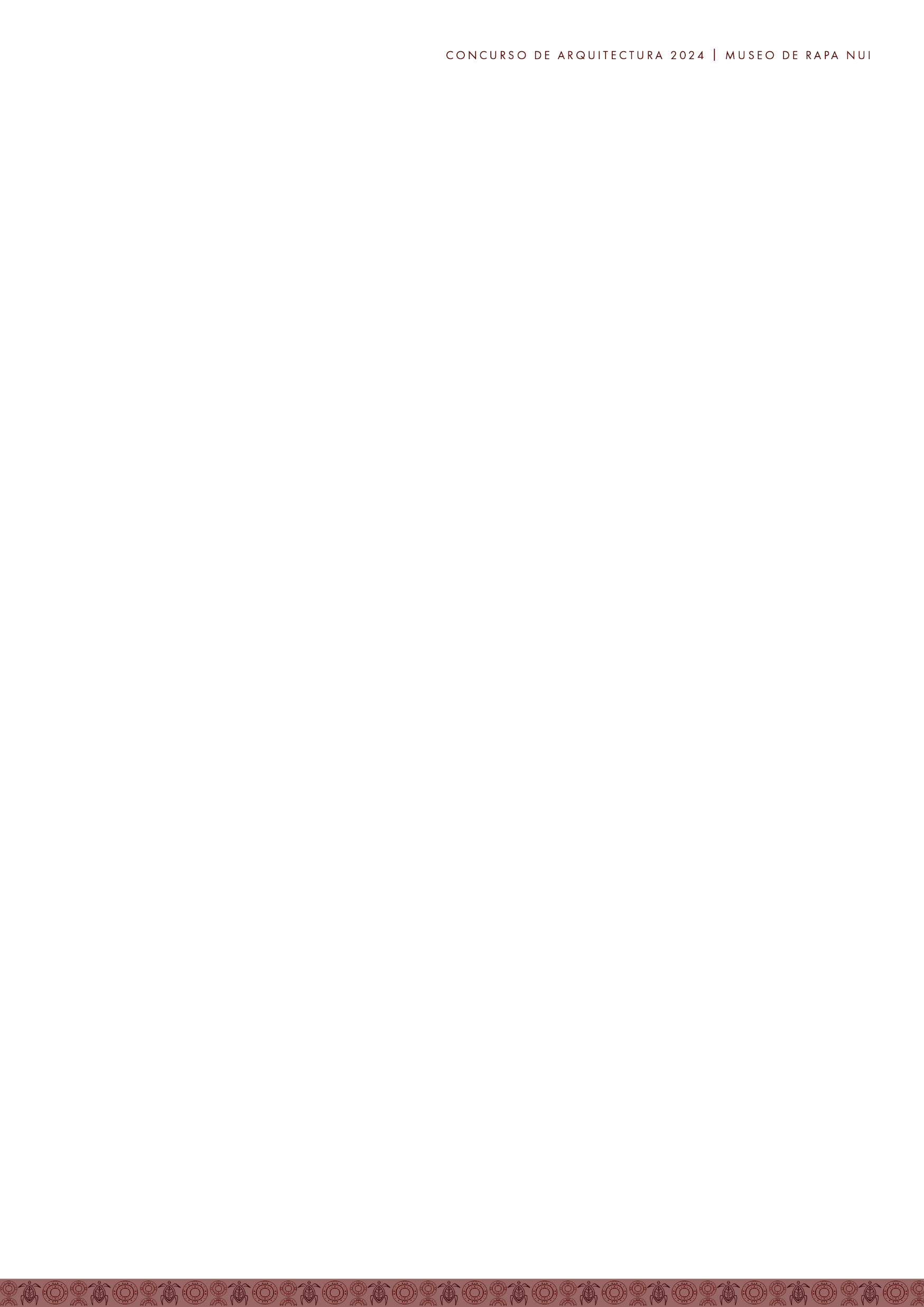 Memoria:

Lorem ipsum dolor sit amet, consectetur adipiscing elit. Donec accumsan egestas neque ut fermentum. Integer vitae imperdiet orci. Pellentesque condimentum at magna dictum malesuada. Suspendisse ut leo ut tortor laoreet pharetra dapibus eu quam. Donec varius, nunc tincidunt placerat tempus, lacus neque faucibus est, eget pellentesque mauris magna ut ex. Cras luctus consequat justo eget mollis. Donec sit amet pretium diam.

Donec metus augue, rhoncus ut commodo ac, dignissim eu turpis. Donec ornare augue quis nunc cursus, at ornare lorem commodo. Donec laoreet id mauris id eleifend. Nam leo mi, aliquam eu odio laoreet, consectetur suscipit mi. Phasellus orci libero, eleifend et scelerisque eu, lacinia ut justo. Nunc porttitor consequat viverra. Nullam suscipit id nunc ac lacinia. Vestibulum laoreet dolor eu lorem scelerisque porttitor. Morbi eros eros, porta id ante in, vulputate sodales urna. Nullam pulvinar non leo non lobortis. Duis faucibus velit ligula, non posuere tortor laoreet molestie. Cras mattis dolor eu sem aliquet, eget facilisis eros commodo. In.

Texto: 160 A 200  palabras
MEMORIA + MATERIAL GRÁFICO CRITERIOS DE INTERVENCIÓN MUSEO.